MultilingualWebStandards and best practices for theMultilingual Web
An Overview of the Thematic Network funded by
the European Commission

11 June 2010
Overview
Goals
Partners
Dissemination – Public Events
Dissemination – Other Outreach
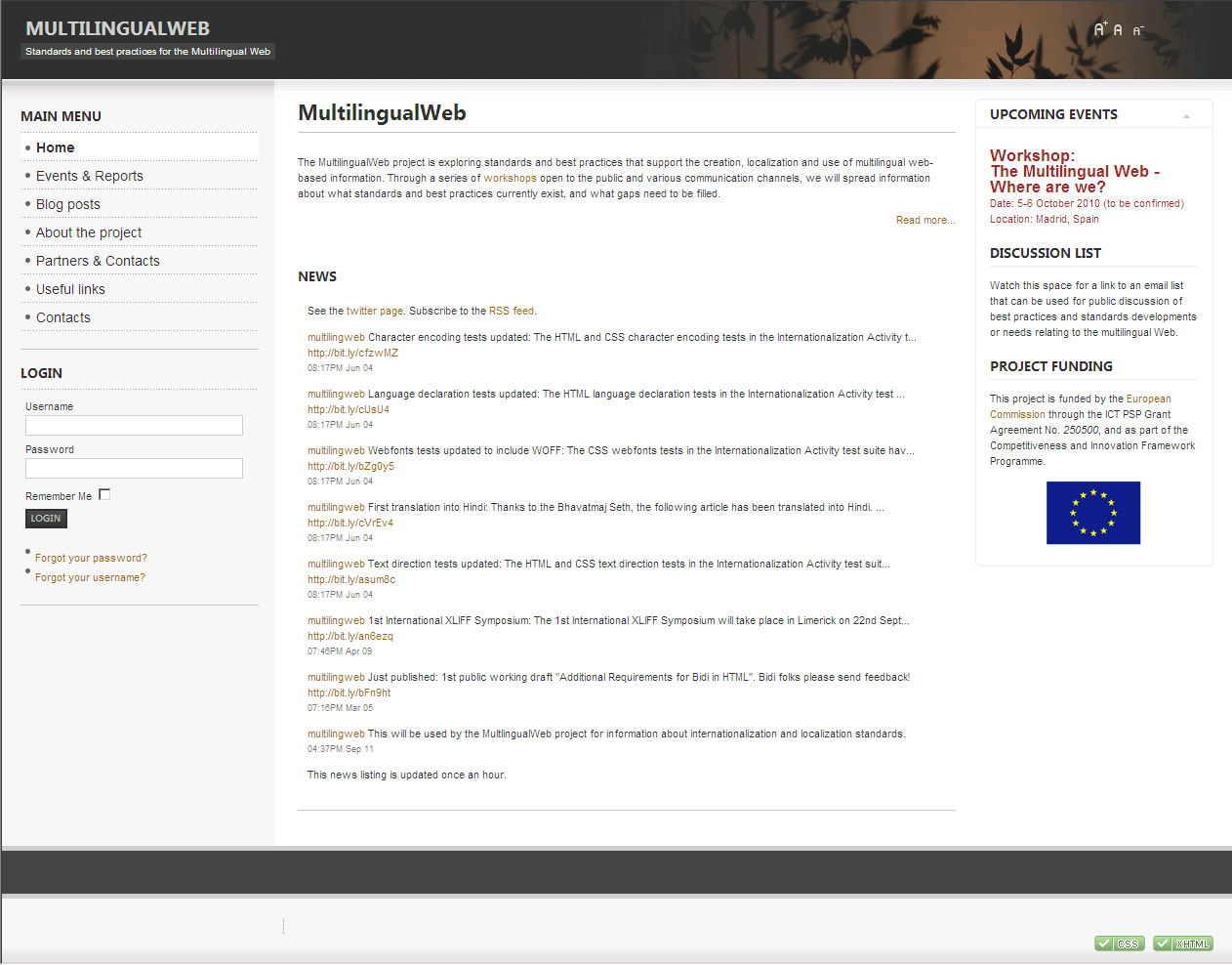